Антропогенез
Эволюция человека
Часть  3
Автор: Першина О. В.
Учитель биологии 
ГБОУ СОШ №405
Москва 2012
1
Австралопитек
Реконструкция самки Australopithecus afarensis
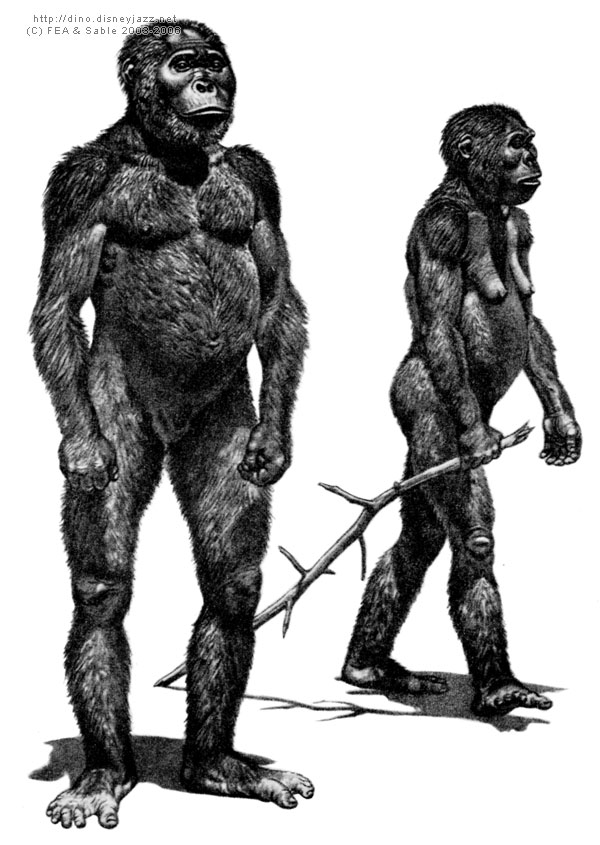 Грацильный австралопитек
2
Австралопитек
Жили на открытых пространствах, использовали орудия труда.  
Жили стадами.
3
Австралопитек (реконструкция)(от лат. australis — южный, др.-греч. «Питек-» — обезьяна)
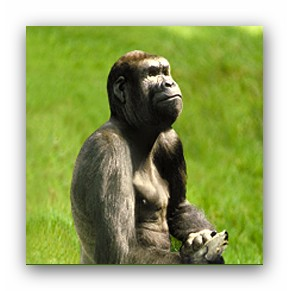 4
Австралопитек (реконструкция)
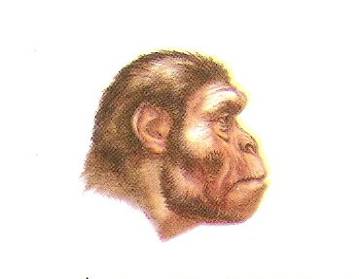 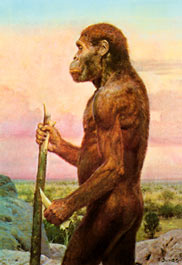 5
В процессе становления человечества различают три периода:
древнейшие люди (архантропы),
древние люди (палеоантропы), 
новые люди (неоантропы).
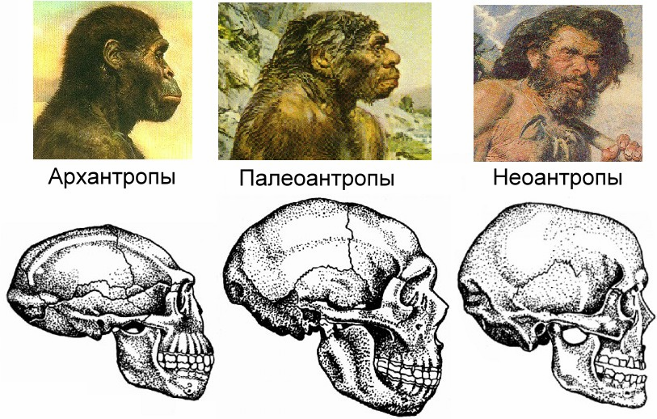 6